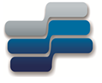 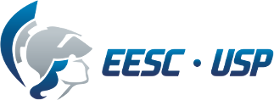 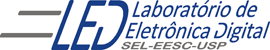 ESCOLA DE ENGENHARIA DE SÃO CARLOS	Departamento de Engenharia Elétrica e de Computação
LABORATÓRIO DE SISTEMAS DIGITAIS
Profa.. LUIZA MARIA ROMEIRO CODÁ
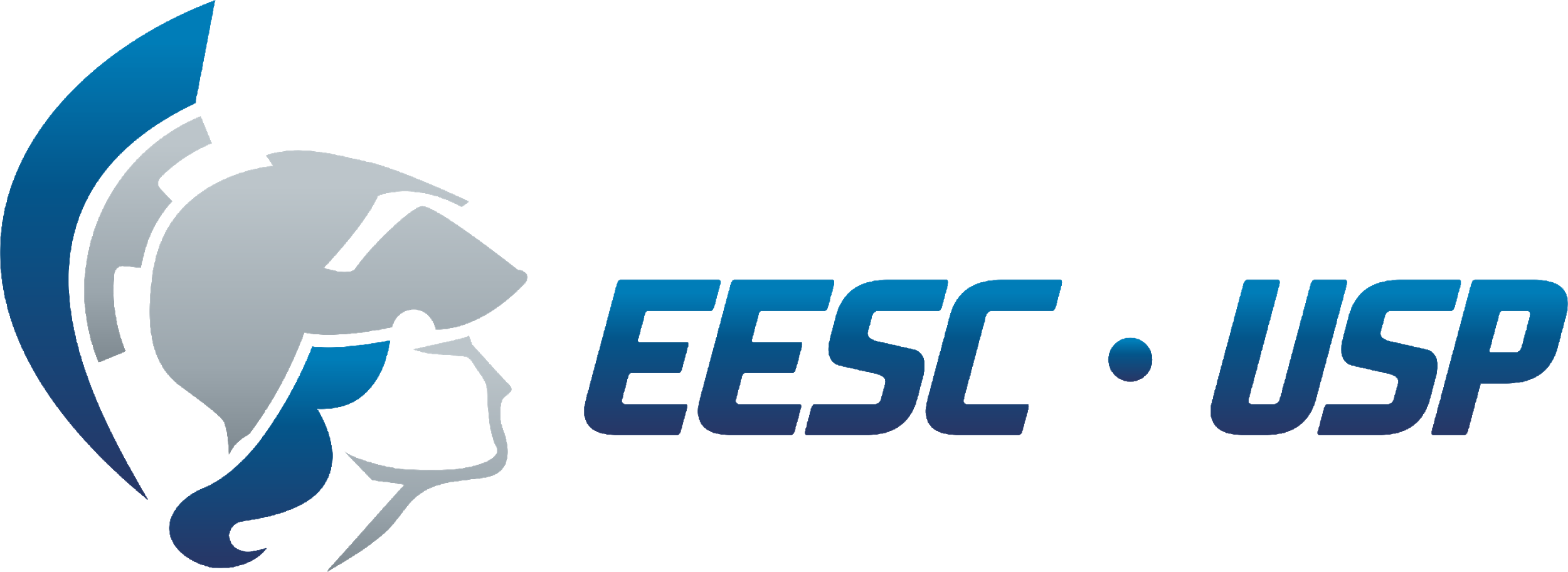 Escola de Engenharia de São Carlos
Departamento de Engenharia Elétrica e de Computação
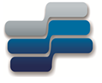 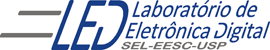 LABORATÓRIO DE SISTEMAS DIGITAIS
Utilização de Dispositivos Lógicos Programáveis(FPGA) 
 Geração de figuras em matriz de LEDs
Profa. Luiza Maria Romeiro Codá
OBJETIVO:
Utilização de Dispositivo Lógico Programável (FPGA) na síntese de Circuito Digital;
Formação de imagem em matriz de LEDs 
Aplicação de memória ROM.

Atenção: Ler os seguites arquivos no link da disciplina no Stoa Moodle:
	Dispositivos Lógicos Programáveis 
    Guia esquemático do quartus II Altera
     Roteiro Prática nº2-matriza de LEDS UD
3
TRABALHO:
Utilizando o software QUARTUSII, crie um projeto (figura_matriz) para ser configurado no dispositivo HCPLD EP4CE30F23C7, família Cyclone IV-E da placa mercúrio IV da Macnica, de tal forma que o circuito projetado apresente na matriz de LEDs  5x8 uma Figura estável. 
O arquivo com as informações da Figura deve ser armazenado em uma memória ROM interna ao FPGA.
 As linhas da matriz devem ser selecionadas a uma frequência tal que estabilize a forma da Figura. O conteúdo que será passado para as colunas é armazenado da memória ROM. 
Cada linha acessada, deve ser enviada a informação das 5 colunas referente àquela linha.
4
Funcionamento do projeto:
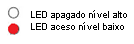 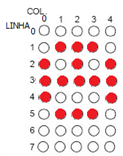 A cada pulso de clock é selecionada uma linha e uma posição da memória ROM com o conteúdo das colunas

Ex: linha[0] = ‘0’e  colunas[0..4] = 1 1 1 1 1  ( as outras linhas fica em ‘1’)

      linha[4] = ‘0’e colunas{0..4] = 0 1 1 1 0  ( as outras linhas fica em ‘1’)
5
Conteúdo da memória:
A cada pulso de clock é selecionada uma linha e uma posição da memória ROM com o conteúdo das colunas.
Portanto, para criar uma figura a memória  deve ter o tamanho tamanho de 5x8. 
Criar um arquivo mensagem mif como está mostrando no roteiro da prática
Observação a frequência desse pulso de clock deve ser tal que possa ser visualizada uma figura estável na matriz de LEDs
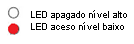 Endereços da memória
Conteúdo da memória
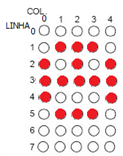 6
Tamanho da palavra (5 bits)
IMPLEMENTAÇÃO DO CIRCUITO :
Criar um outro projeto com nome  matriz_figura considerando que o clock tem uma frequência mínima que permita a visualização de uma figura estável (ver pergunta na aula anterior)

1ª. Parte: 
O circuito de controle das linhas  da matriz de LEDs 5x8 é parecido com o do projeto  matriz_led_ud. 
Abrir o projeto matriz_led_ud,  apenas para visualizar (NÃO COPIAR!!!),  e refaça a parte do projeto de controle da linha da matriz, com o contador apenas contando UP.
Desta forma, a saída do decodificador 74138 coloca em nível  baixo a saída correspondente  ao valor da entrada que está ligada ao contador (conta 8), portanto,  coloca em nível  baixo  as saída s LEDM_R[0] a saída LEDM_R[7] a cada pulso de 5Hz
S[0]

S[1]

S[2]
LEDM_R[0]

LEDM_R[1]

LEDM_R[2]

LEDM_R[3]

LEDM_R[4]

LEDM_R[6]

LEDM_R[7]
Freq
conta8
74138
Cout
7
controles
IMPLEMENTAÇÃO DO CIRCUITO :
2ª. Parte: 
O circuito de controle das colunas da matriz de LEDs 5x8 , como mostrado no slide 5, deve ser sincronizado com o circuito que seleciona as linhas,  ou seja, quando a linha [0] for selecionada deve ser acessado o conteúdo da memória correspondente ao que será enviado para as colunas de 0 a 5. Para criar o componente memória ROM usar o  projeto lpm_rom e seguir os passos do roteiro da prática. Criar um arquivo mensagem.mif que será o conteúdo da memória
S[0]

S[1]

S[2]
LEDM_R[0]

LEDM_R[1]

LEDM_R[2]

LEDM_R[3]

LEDM_R[4]

LEDM_R[6]

LEDM_R[7]
freq
conta8
74138
Cout
Lpm_ROM
controles
S[2..0]
address
LEDM_C[0..4]
8
CLK
IMPLEMENTAÇÃO DO CIRCUITO :
3ª. Parte: 
Os valores do conteúdo da memória só estão presentes na saída após um tempo em que o endereço está atvo na entrada de endereços da memória. Portanto, para ter sincronismo entre ter o conteúdo da posição que se deseja e a linha selecionada para enviar o conteúdo da coluna correspondente, deve-se criar um atraso na saída do contador para entrar no decodificador 74138. Isso pode ser realizado com FF tipo D
W[0]

W[1]

W[2]
A
DFF
LEDM_R[0]

LEDM_R[1]

LEDM_R[2]

LEDM_R[3]

LEDM_R[4]

LEDM_R[6]

LEDM_R[7]
D

CLK
S[2..0]
Freq
W[2..0]
B
Q
conta8
Freq
C
74138
Cout
controles
Lpm_ROM
S[2..0]
address
LEDM_C[0..4]
CLK
9
Conteúdo da memória:
4ª. Parte : Modifique a memória para criar mais uma figura da sua escolha (diferente de coração). A memória será de 16x5 e o bit mais significativo do endereço pode ser gerado por uma chave SW[0}
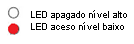 Endereços da memória
Tamanho da palavra (5 bits)
Conteúdo da memória
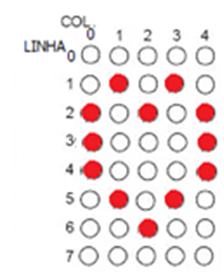 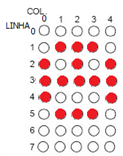 10
IMPLEMENTAÇÃO DO CIRCUITO :
5ª. Parte: 
Os valores do conteúdo da memória só estão presentes na saída após um tempo em que o endereço está atvo na entrada de endereços da memória. Portanto, para ter sincronismo entre ter o conteúdo da posição que se deseja e a linha selecionada para enviar o conteúdo da coluna correspondente, deve-se criar um atraso na saída do contador para entrar no decodificador 74138. Isso pode ser realizado com FF tipo D
W[0]

W[1]

W[2]
A
DFF
LEDM_R[0]

LEDM_R[1]

LEDM_R[2]

LEDM_R[3]

LEDM_R[4]

LEDM_R[6]

LEDM_R[7]
D

CLK
S[2..0]
Freq
W[2..0]
B
Q
conta8
Freq
C
74138
Cout
controles
Lpm_ROM
S[3..0]
address
LEDM_C[0..4]
CLK
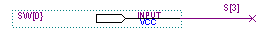 11
IMPLEMENTAÇÃO DO CIRCUITO :
6ª. Parte:  No laboratório

Copiar o projeto DIVISOR, que transforma a frequência de 50MHz da placa mercúrio e modifica-lo para a frequência desejada, juntá-lo ao projeto Figura_matriz,  colocar pinagem, recompilar e sintetizar no circuito.
A frequência deve ser tal que possibilite a visualização de uma figura estável na matriz de LEDs. É utilizada sempre uma frequência mais baixa possível que possibilite esa visualização. Leve e, consideração a resposta da pergunta 1.4 da prática anterior(matriz_display):

1.4 Responda: Qual a frequência que deve ser dividido o clock de 50MHz para seja visualizado como se toda a matriz de LEDs estivesse acesa, sabendo-se que o olho humano não identifica frequências acima de 24Hz?
12